Марс. Чи існує життя на червоній планеті?
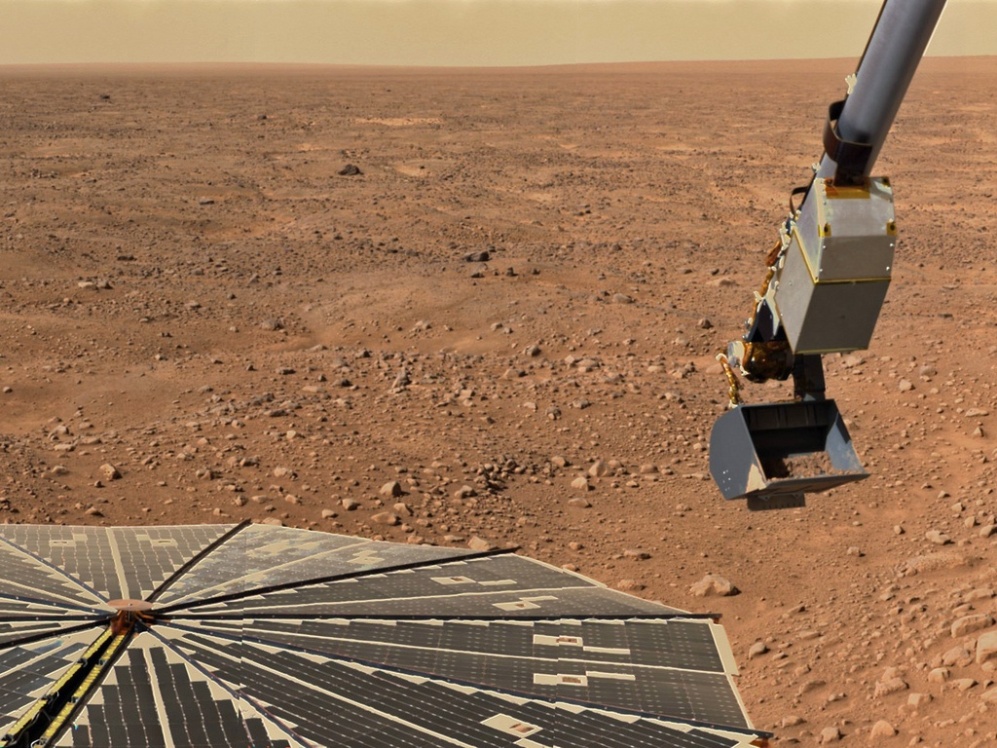 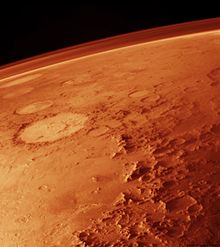 На Марсі магнітне поле присутнє, але занадто слабке
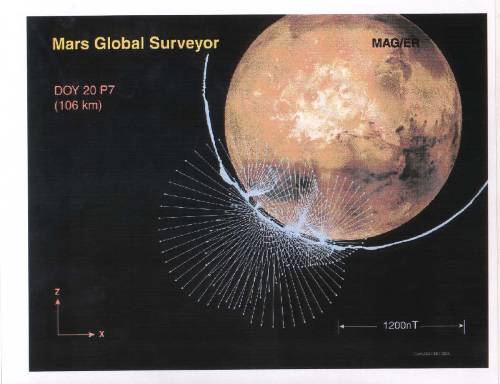 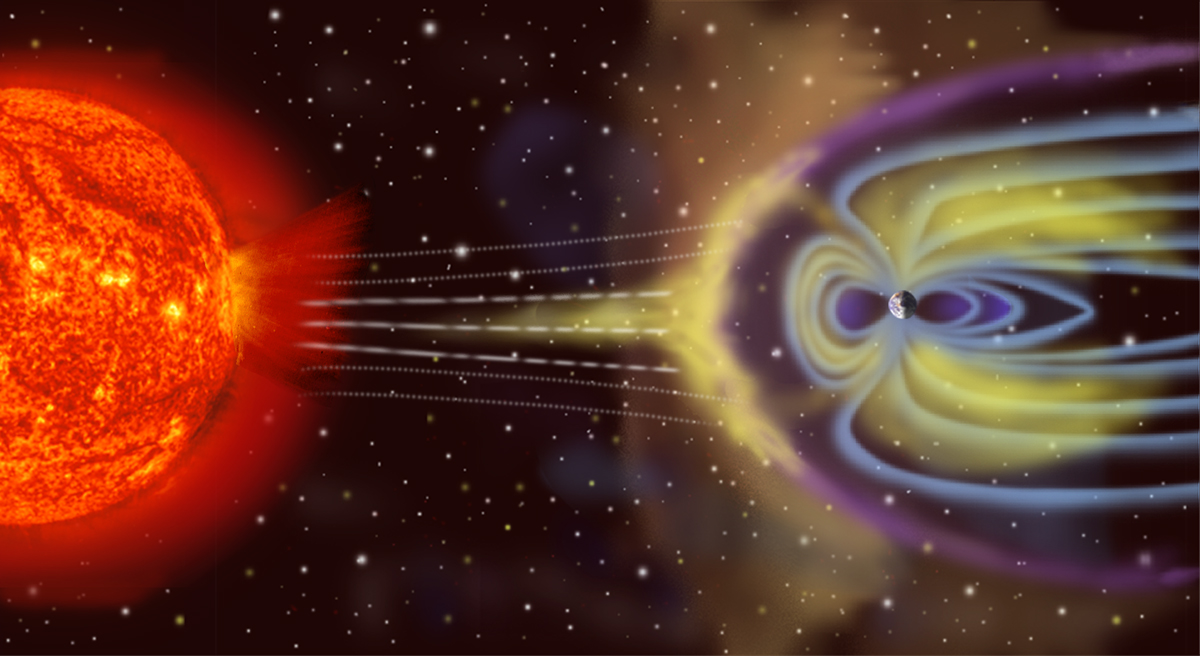 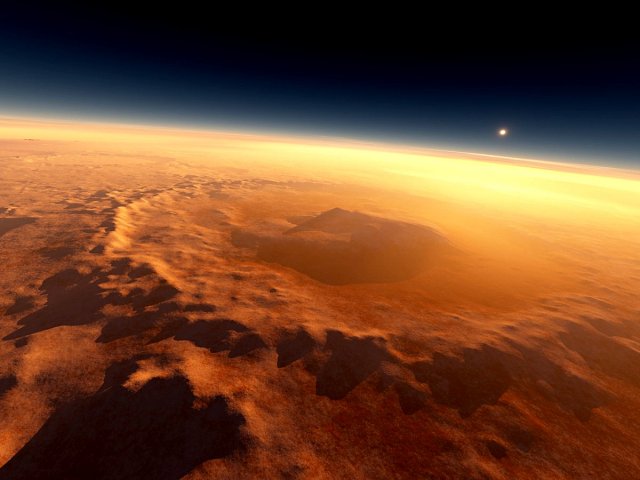 Високий радіаційний фон
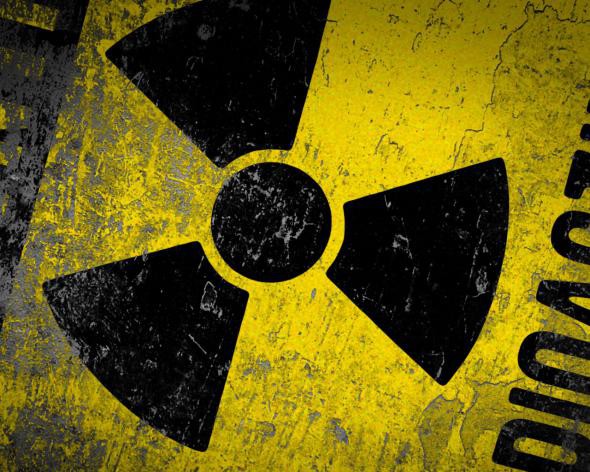 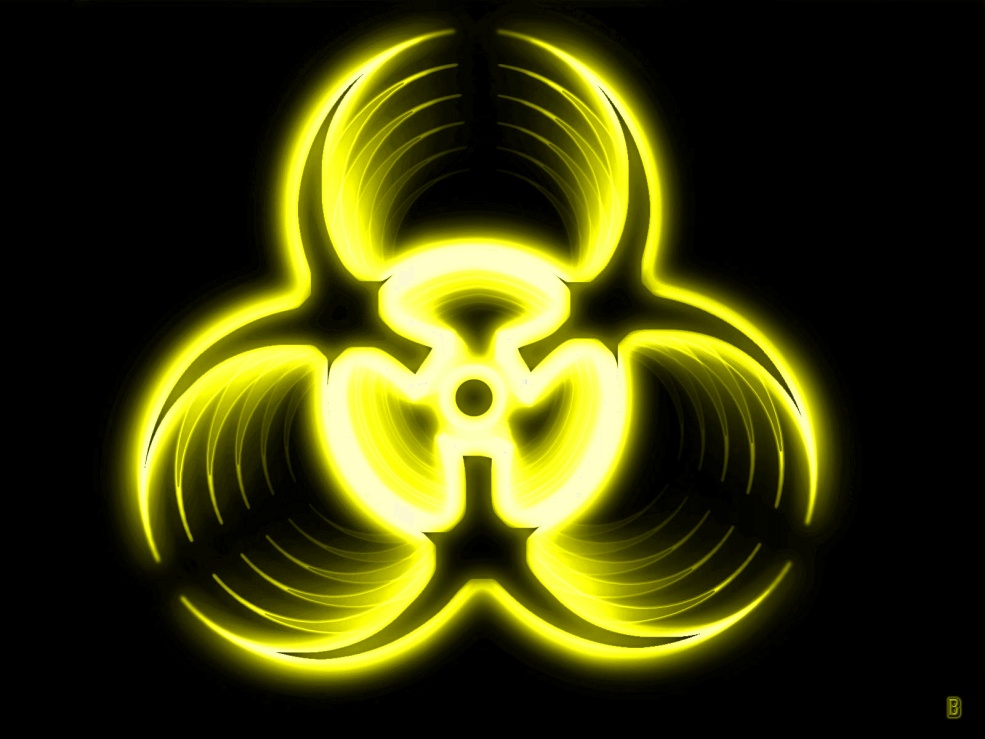 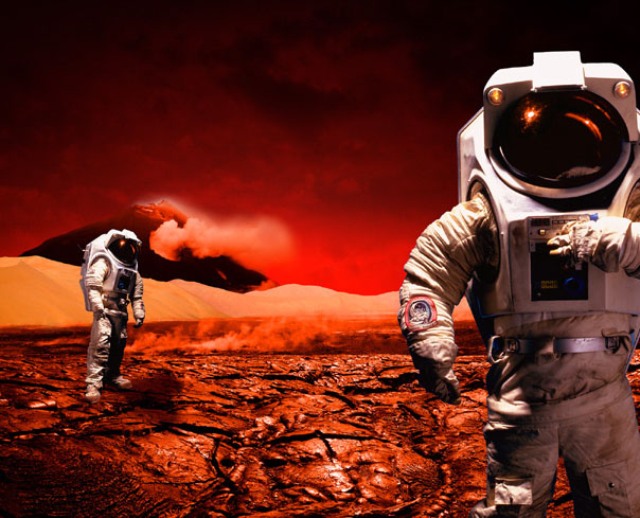 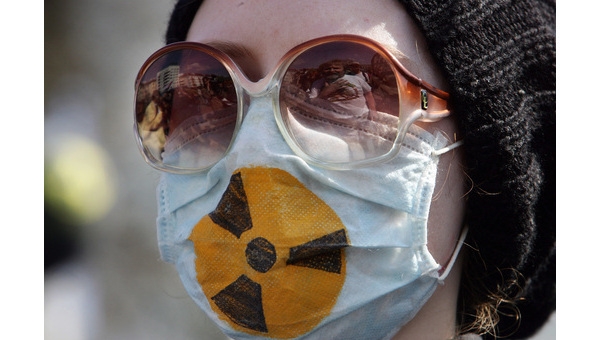 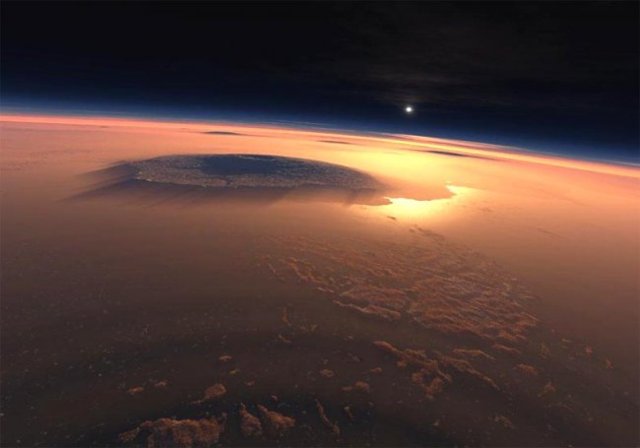 Відсутність високого тиску
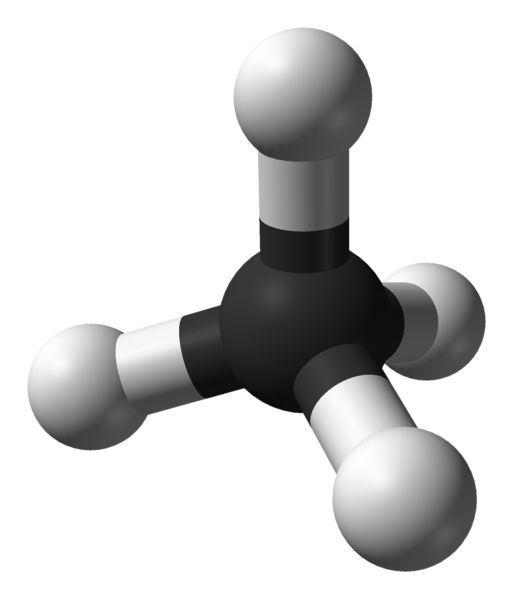 Наявність метану як ознака існування життя
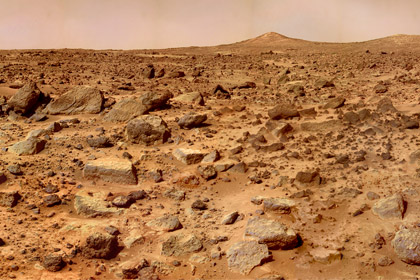 Значні перепади температур
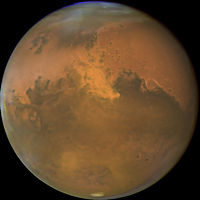 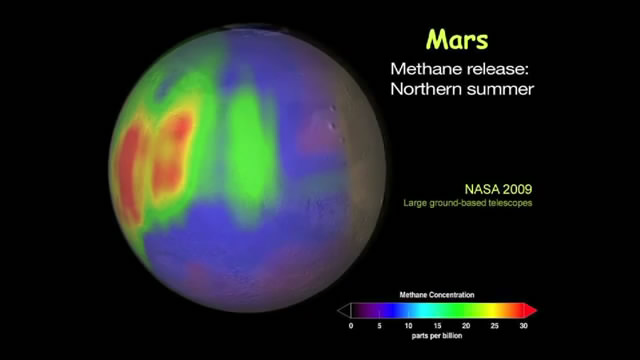 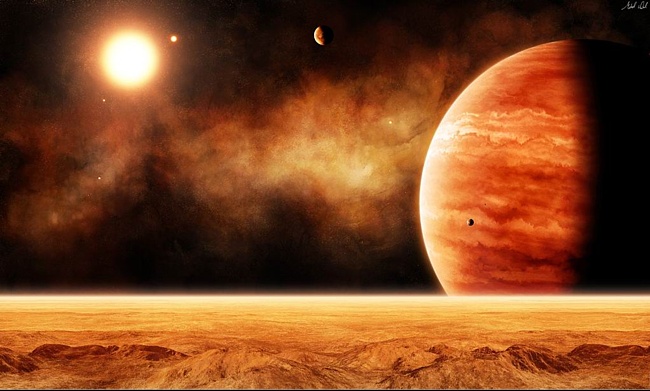 Дякуємо за увагу! 